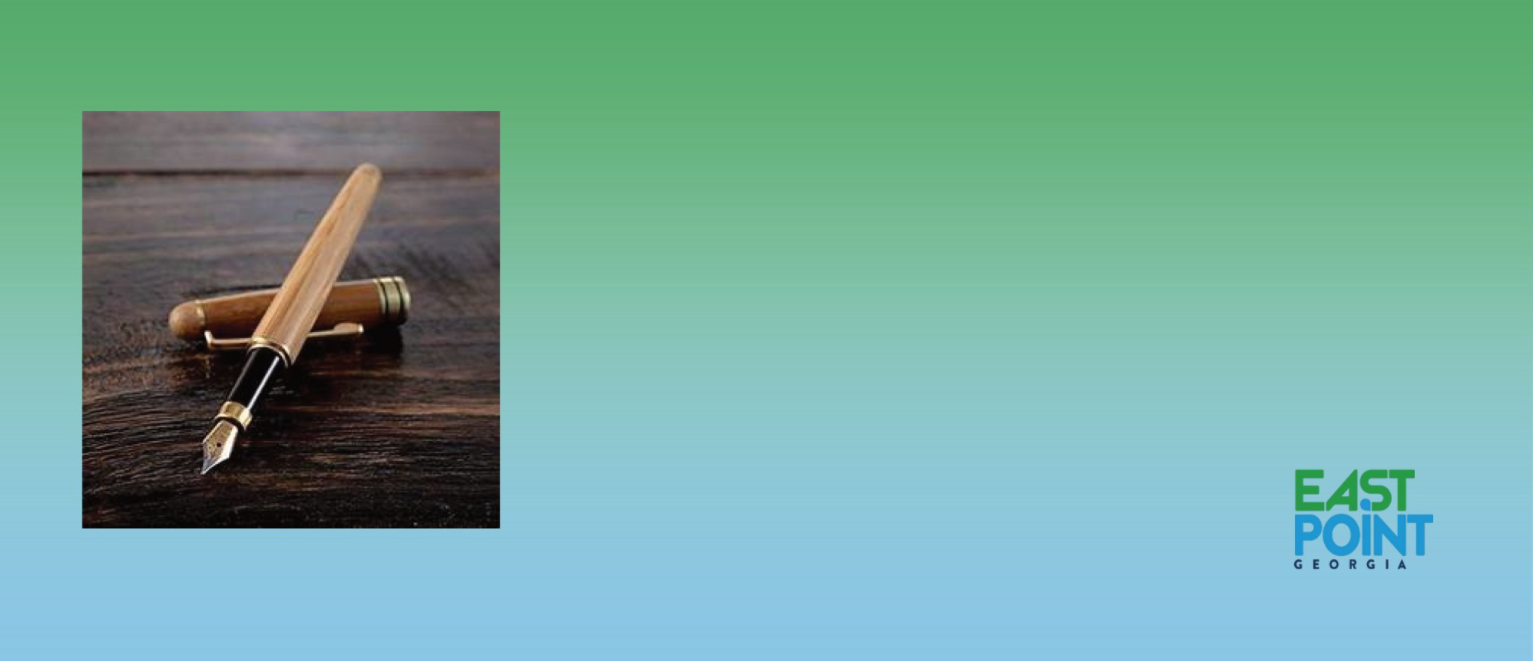 City of East Point’s 
Ionwave Training

June 20, 2022
Contracts & Procurement
CELEBRATING Procurement month 2022
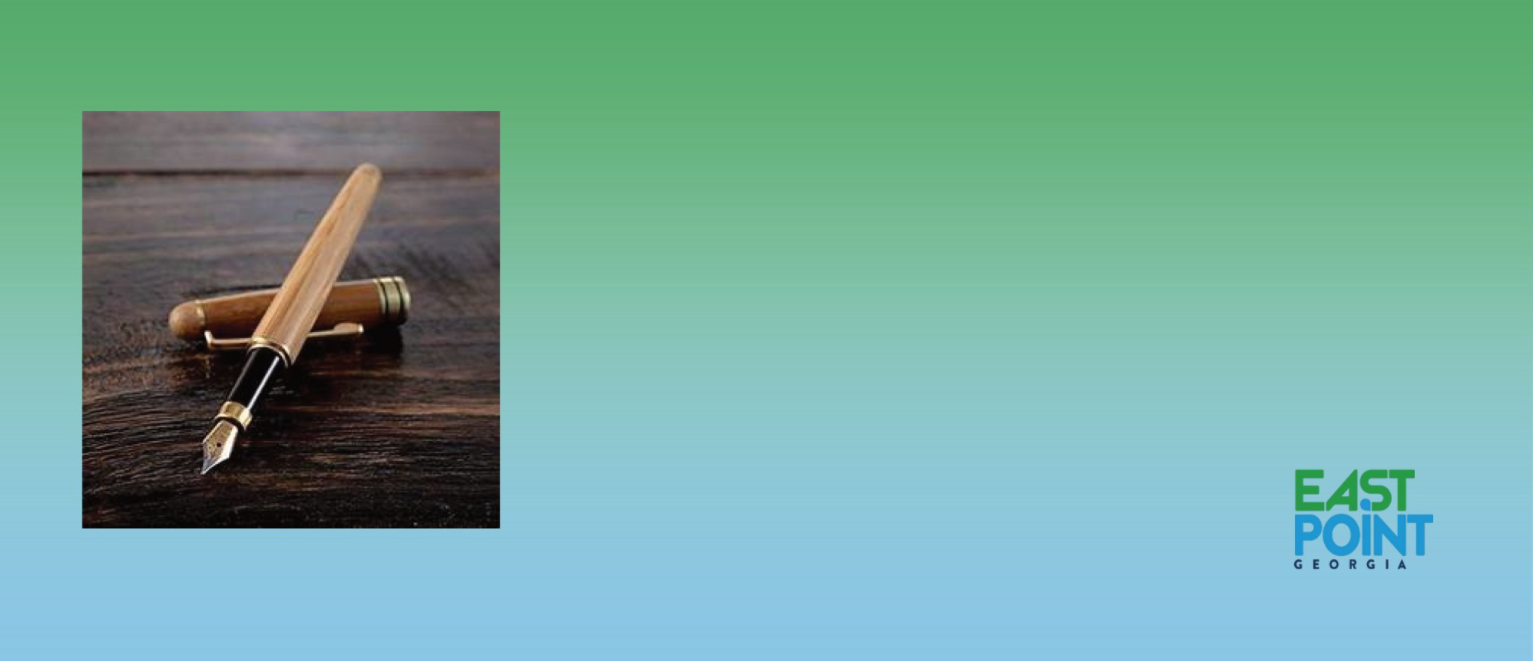 AGENDA

Instructions for Vendors
Our GoalEnsure that the residents of the City of East Point receive the best value for our expenditures, while developing best practices, promoting cost savings, and improving operational efficiency. Our VisionTo achieve the highest standard of public procurement by promoting full, transparent, open competition and highly ethical standards within the procurement process.
CELEBRATING Procurement month 2022
Ionwave
Ionwave
1. Click on Supplier Registration.
2. Add all pertinent information. TIN#, Company Information, Email Address etc. 
3. You will receive a confirmation email. Click on the link provided. 
4. Check the Commodity Codes you are interested in receiving notifications regarding           Current/Open Solicitations.
5. Review the information. If everything is correct, please click on “Register Now”. 
6. You will receive an email confirmation alerting you that you are now an “Active Vendor” with the City of East Point Procurement. Not to be confused with our Financial System, BS&A. 
Welcome to the City of East Point’s Procurement Ionwave System!!!
Ionwave – Instructions for Vendors
Ionwave
Ionwave Cont.
Ionwave
Ionwave
Ionwave
Ionwave
Ionwave
Ionwave
Ionwave